MATEMATIKA
6- sinf
MAVZU: QAVSLARNI 
OCHISH QOIDASI
QAVSLARNI OCHISH QOIDASI
1-qoida. Agar qavs oldida “+” ishorasi turgan bo‘lsa, u holda qavslarni ochishda qavs ichidagi qo‘shiluvchilarning ishoralarini o‘zgartirmay, qavs va “+” ishorasini tashlab yuborish mumkin:
a +( b - c ) = a + b - c
Masalan,
2
8  – 12 + 16 – 10 =
8 + (–12 + 16 – 10) =
11
10 + (9 – 15 + 7) =
10  + 9 – 15 + 7 =
QAVSLARNI OCHISH QOIDASI
2-qoida. Agar qavs oldida “-” ishorasi turgan bo‘lsa, u holda qavslarni ochishda qavs ichidagi qo‘shiluvchilarning ishoralarini o‘zgartirish kerak:
a - ( b - c ) = a - b + c
a - (- b + c ) = a + b - c
Masalan,
– 4
5 – 3 + 9 – 15 =
5 – (3 – 9 + 15) =
15
6 – (–7 + 8 – 10) =
6  + 7 – 8 + 10 =
QAVSLARNI OCHISH QOIDASI
3-qoida. Agar yig‘indini qavslarga olib, qavs oldiga “+” ishorasi qo‘yilsa, u holda qavsga olingan qo‘shiluvchilarning ishoralari o‘zgarishsiz qoladi:
Masalan,
35+( – 13 – 18 – 5) =
35 – 13 – 18 – 5 =
= 35+( – 36) = – 1
QAVSLARNI OCHISH QOIDASI
4-qoida. Agar yig‘indini qavslarga olib, qavs oldiga “–” ishorasi qo‘yilsa, u holda qavsga olingan qo‘shiluvchilarning ishoralari qarama-qarshisiga o‘zgartiriladi:
Masalan,
35 – (  13 + 18 + 5) =
35 – 13 – 18 – 5 =
= 35 – 36  = – 1
KOEFFITSIYENT
Agar ifoda son va bir necha harflarning ko‘paytmasidan iborat bo‘lsa, harf oldida  turgan ko‘paytuvchi son koeffitsiyent deyiladi.
Masalan,
6ab
4,6xy
-7b
IFODANI SODDALASHTIRISH
Ifodani soddalashtiring:
Berilgan ifodani soddalashtirish uchun son va harfiy ko‘paytuvchilar alohida guruhlanib, ularning ko‘paytmasi topiladi. Topilgan son ko‘paytuvchi harflar oldiga yoziladi.
981- masala
Avval qavslarni oching, so‘ngra hisoblang:
2) + (– 23 – 510) + 23
1) – ( 83 + 51) + 51
3) – (– 31 + 40) + 40
Yechish:
– 83
– 83 – 51 + 51 =
1) – ( 83 + 51) + 51 =
– 510
= – 23 – 510 + 23 =
2) + (– 23 – 510) + 23
= 31 - 40 + 40
= 31
3) – (– 31 + 40) + 40
Qavslarni oching  va hisoblang:
983- masala
3) – (8 ∙ 9 + 3 ∙ 7 – 68)
1) + ( 65 + 35 – 101)
4) – (8 ∙ 12 – 4 ∙ 9 – 56)
2) – (65 + 53 – 38)
985- masala
3) (218 –425) –(18 –435)
1) (219 + 511)–(–89 + 219)
4) – (29 +109)–(378 –78)
2) (625 + 139)–(325+139)
MUSTAQIL  BAJARISH  UCHUN  TOPSHIRIQLAR:
Darslikning 186- betidagi    
999-, 1000-, 1001-, 1002- masalalarni
yeching.
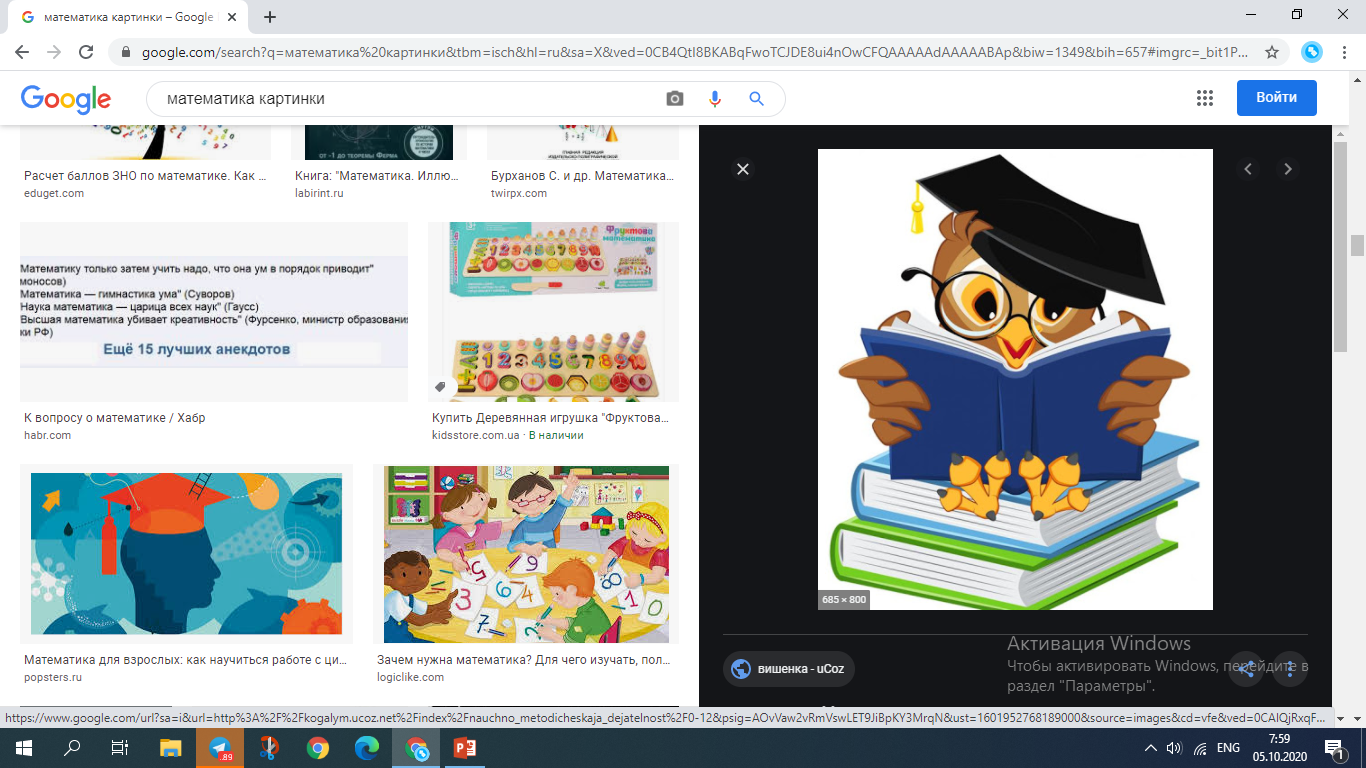